Introductory Physics Students’ Mathematical Preparedness and Conceptual Understanding of Force
Dakota H. King and David E. Meltzer
Arizona State University
Supported in part by NSF DUE #1504986 and #1914712
Our newest mathematics diagnostic
Online
Identical math items found on our previous hand-written version
 Trigonometry, geometry, graphing, and algebra
100% multiple choice
Free-response items were reformatted to multiple-choice by analyzing student responses from four years of data
4 physics items testing conceptual understanding of force
Newton’s second and third laws
Our newest mathematics diagnostic
Multiple-choice items
(15 math, 4 physics)
Identifying information
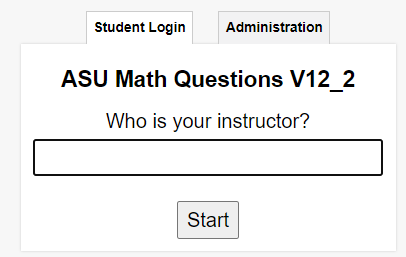 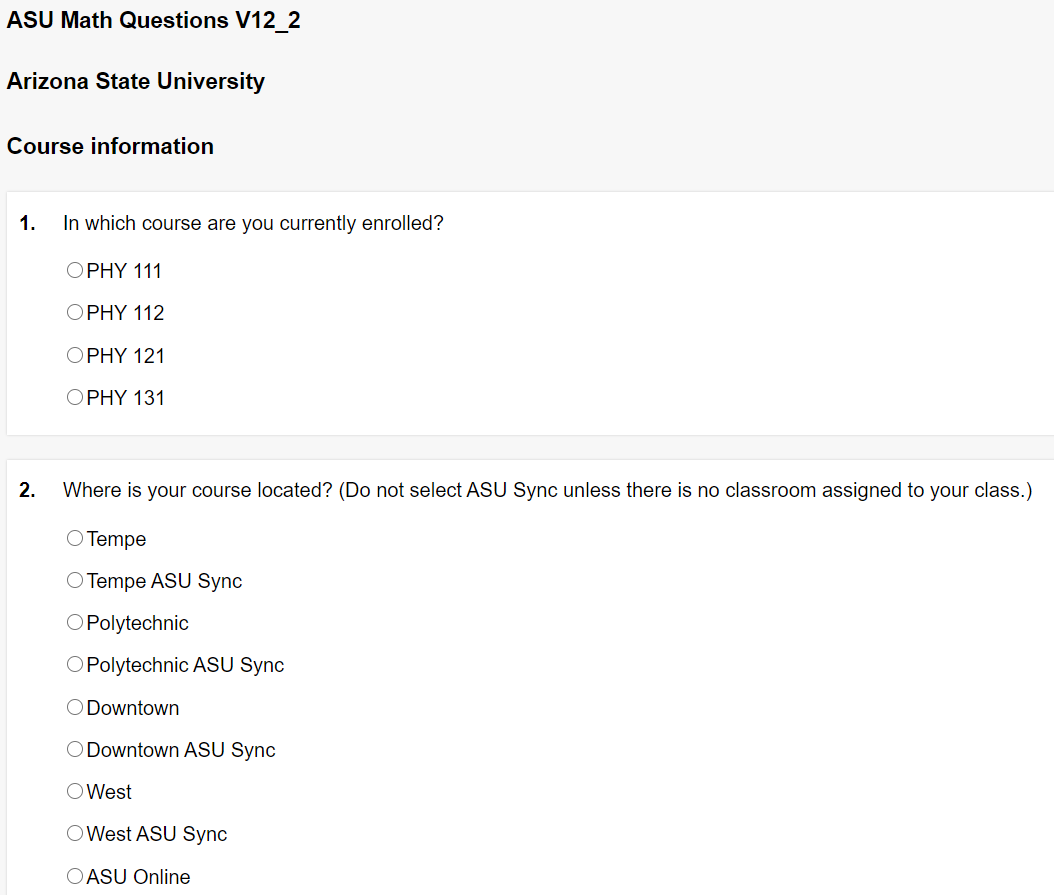 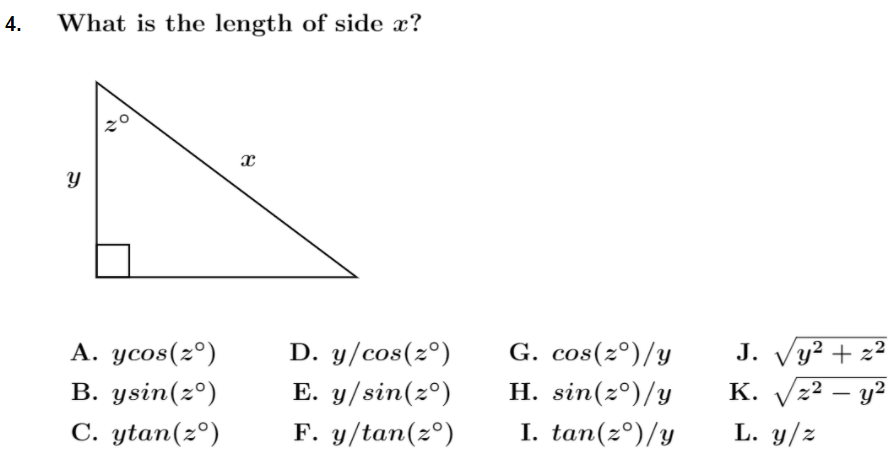 Online vs hand-written diagnostic  Correct-response rate comparisonTrigonometry, algebra, geometry, and graphing
Item comparison: “Greek vs ABC”Hand-written vs online
Hand-written
Online
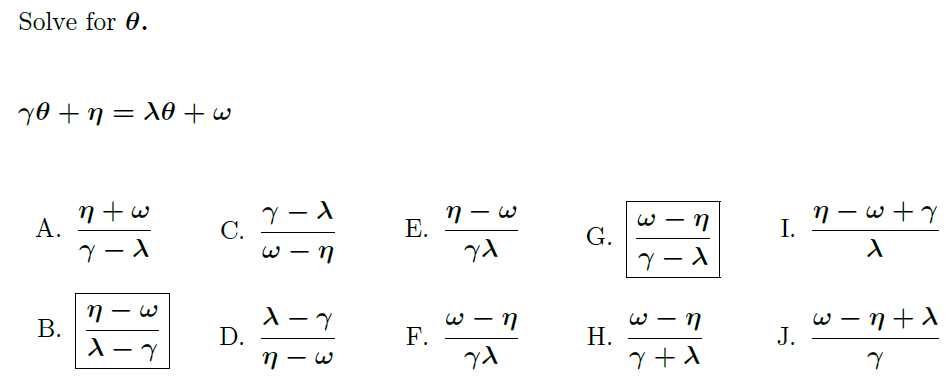 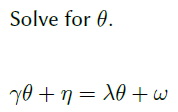 Greek letter coefficients
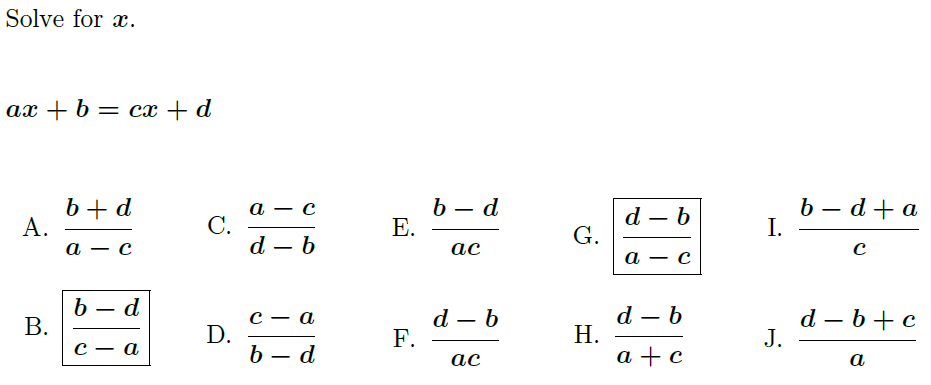 English alphabet coefficients
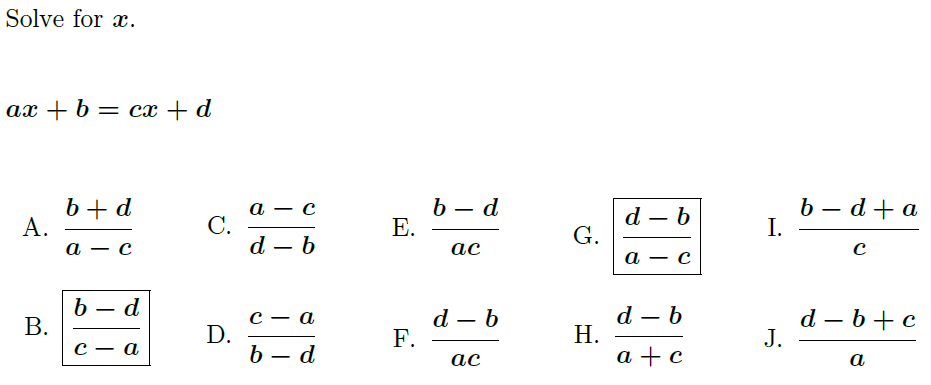 Item comparison: “Greek vs ABC”Hand-written vs online
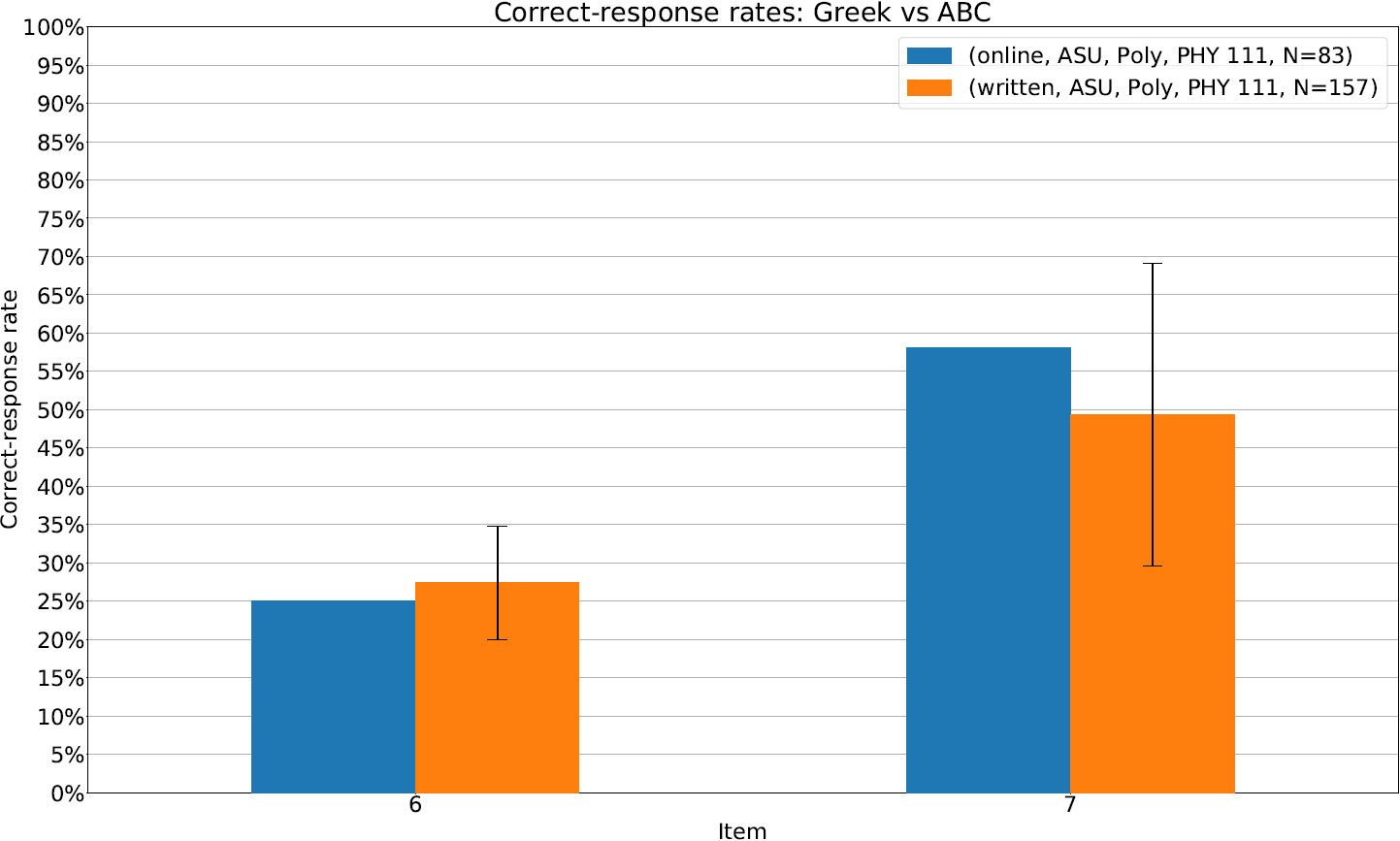 [S2019, F2019, S2020]
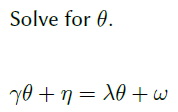 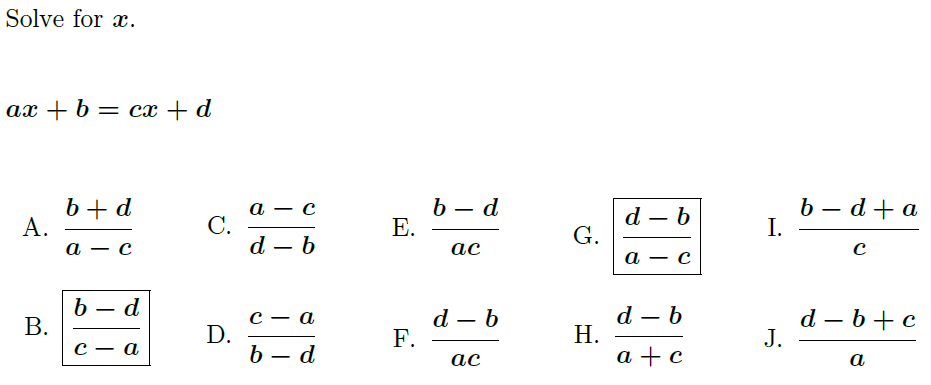 Item comparison: “Kinematics multiple-choice”Hand-written vs online
Hand-written & online
Symbolic coefficients
Numeric coefficients
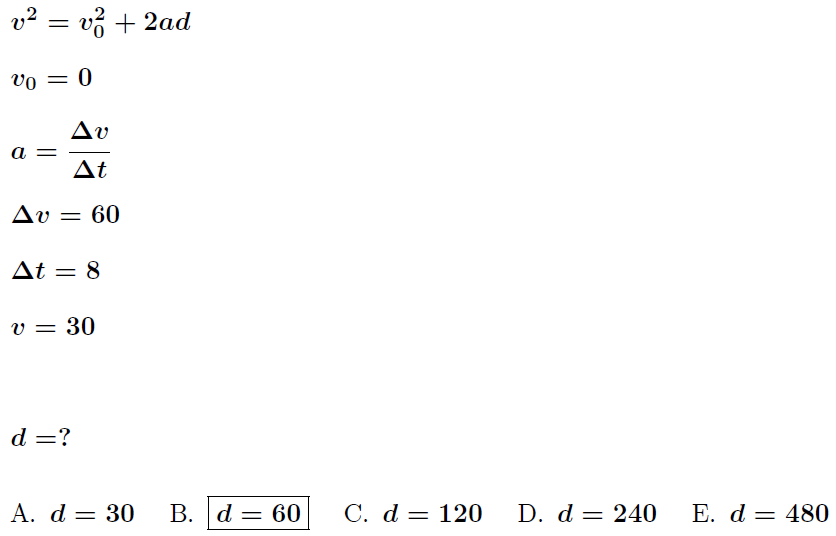 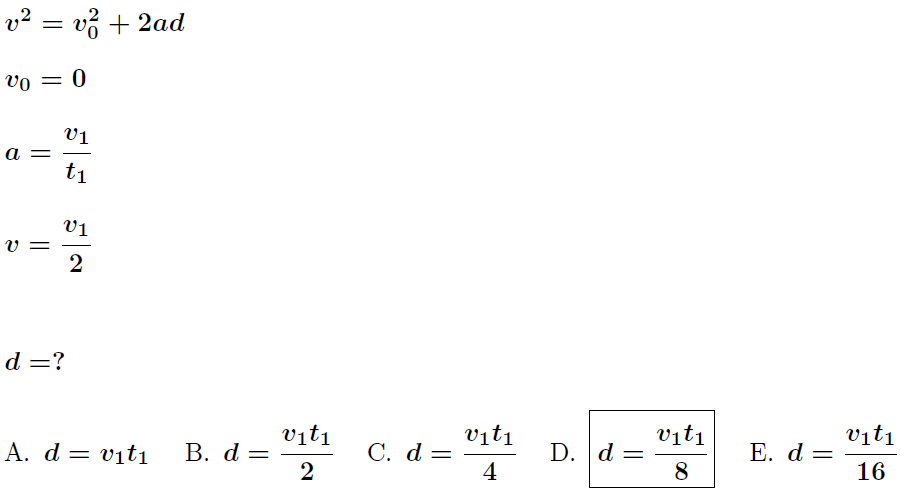 Item comparison: “Kinematics multiple-choice”Hand-written vs online
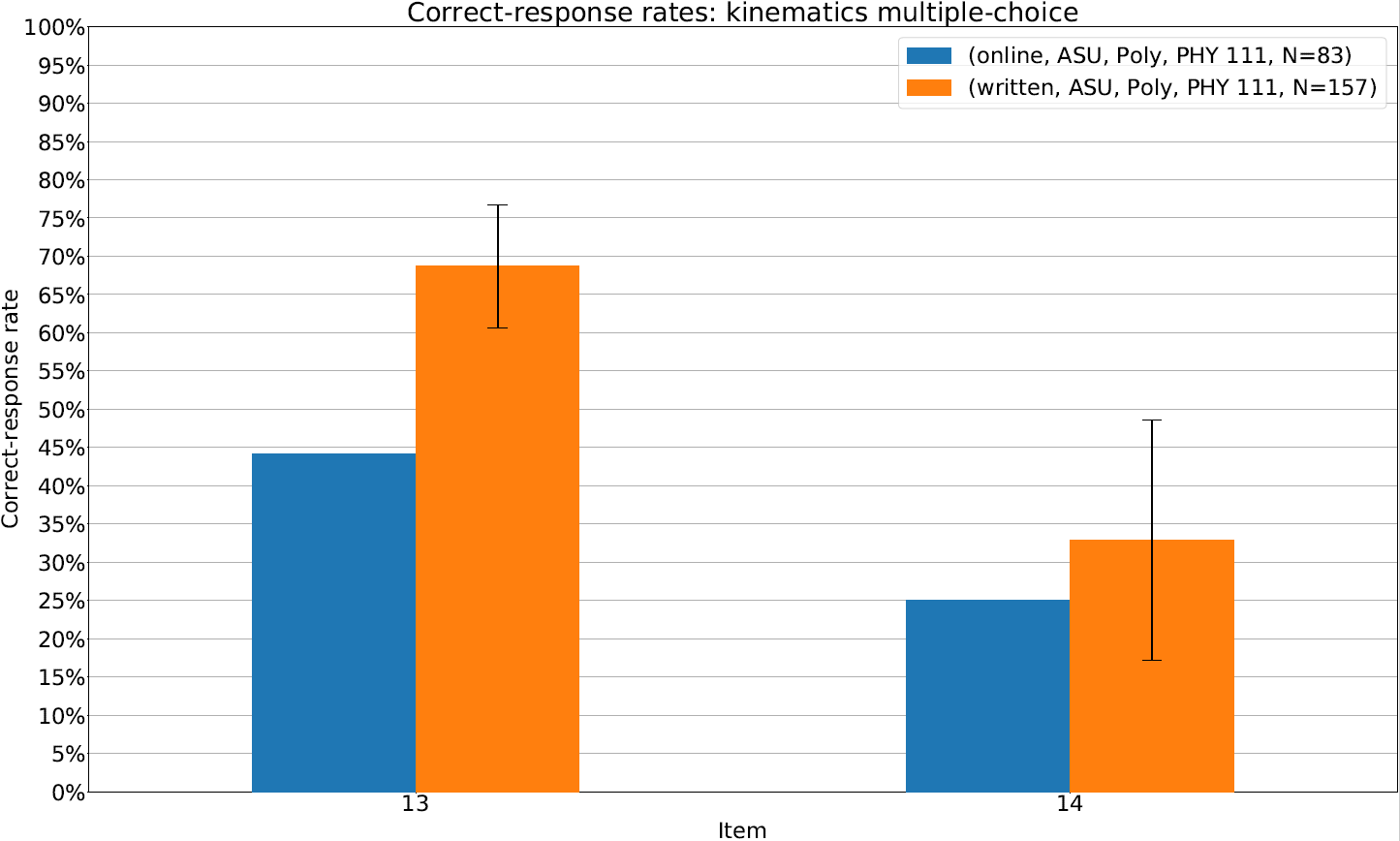 [S2019, F2019, S2020]
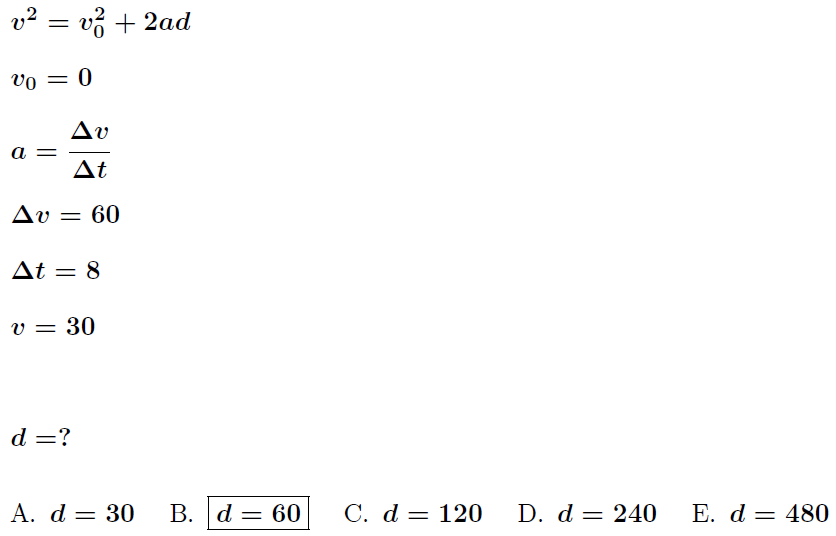 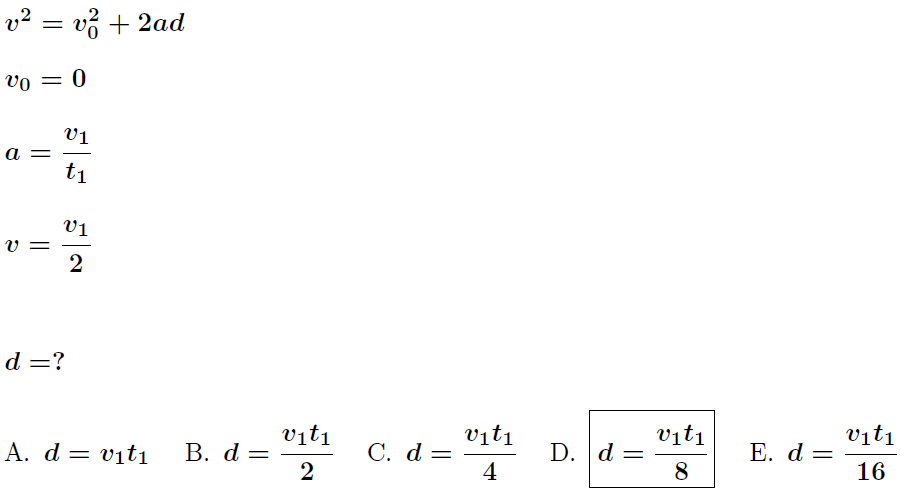 Item comparison: Area of a triangle and circleHand-written vs online
Hand-written
Online
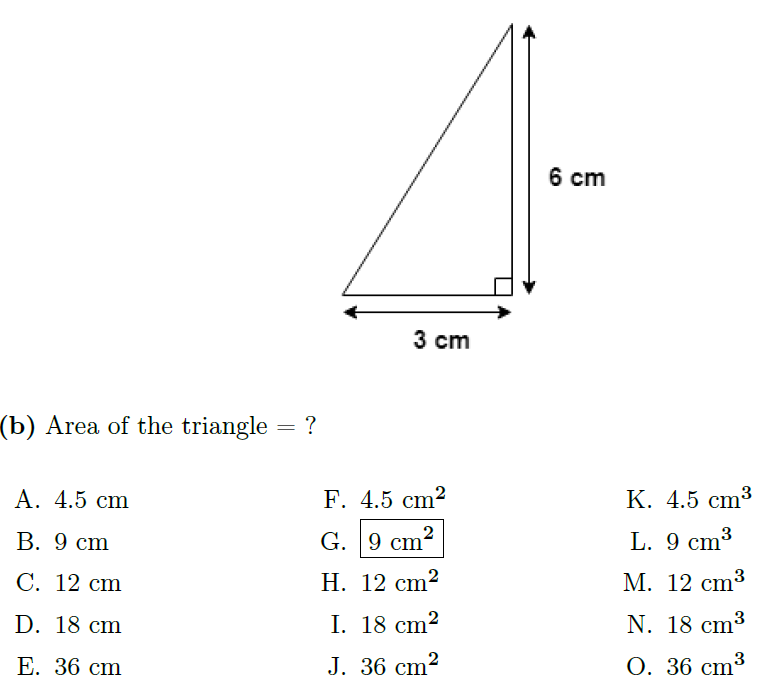 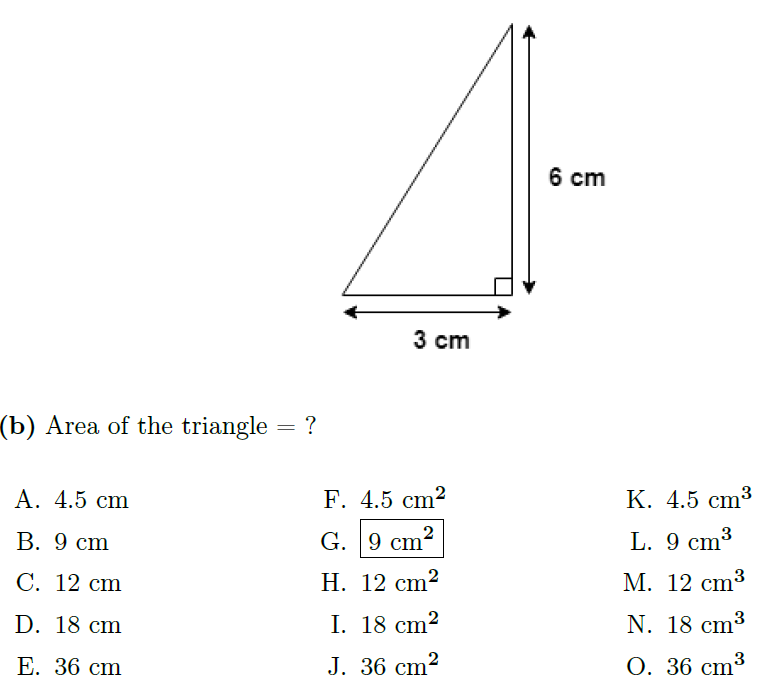 Item comparison: Area of a triangle and circleHand-written vs online
Hand-written
Online
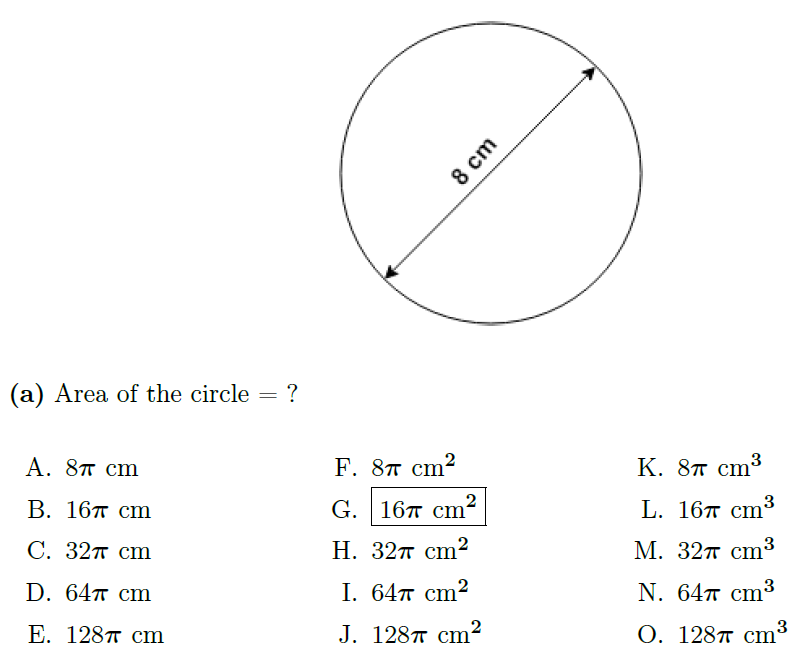 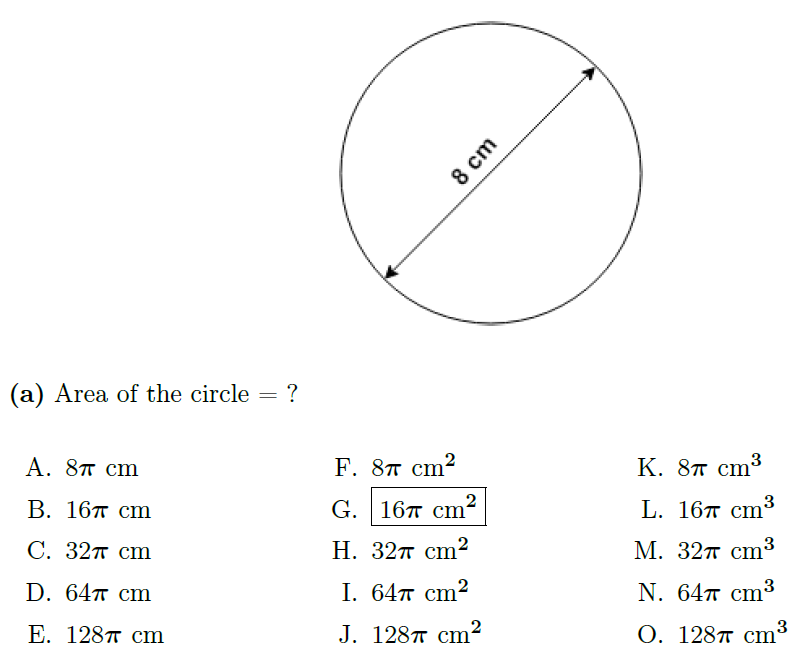 Item comparison: area of a triangle and circleHand-written vs online
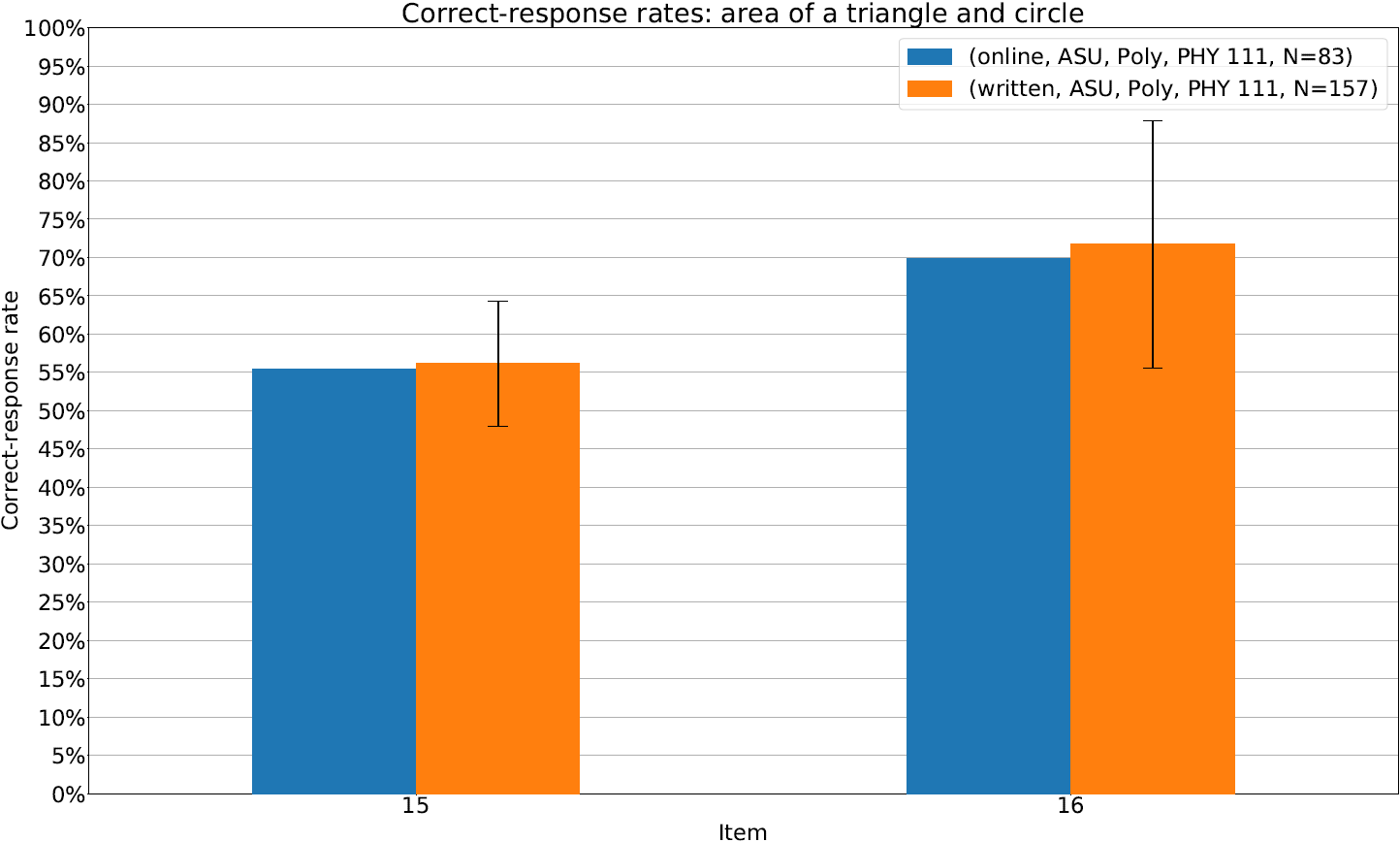 [S2019, F2019, S2020]
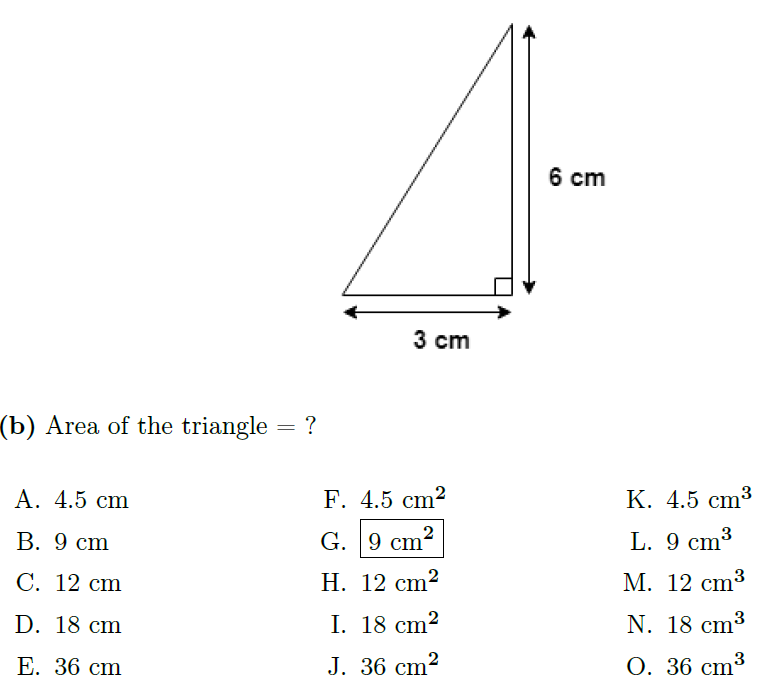 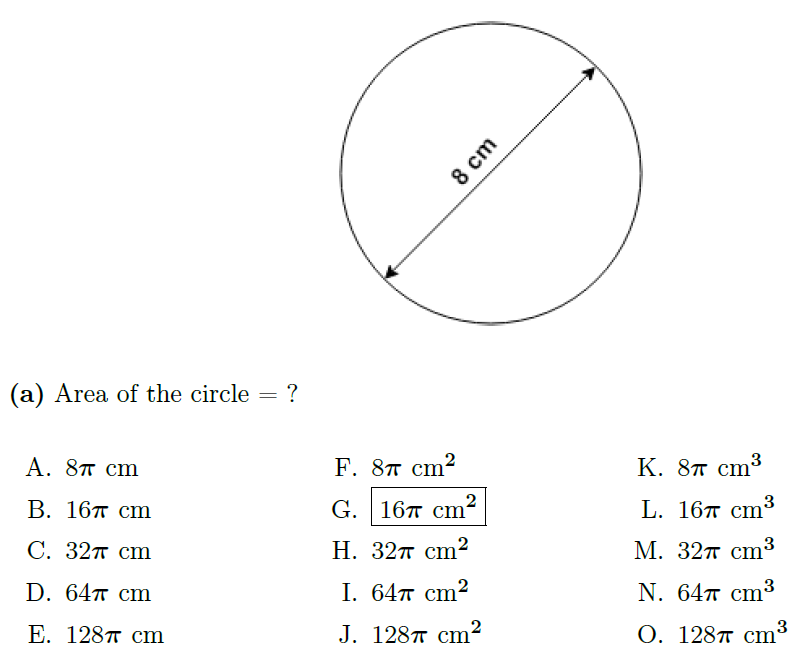 Other itemsHand-written vs online
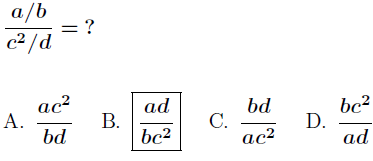 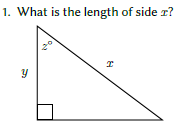 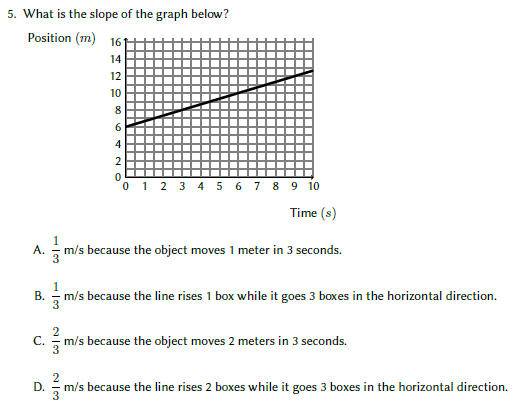 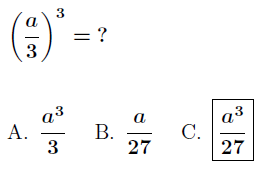 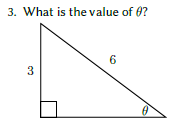 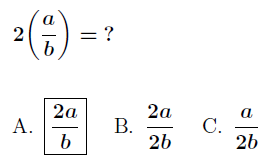 Comparing the hand-written diagnostic to the online versionCorrect-response rates (math items only)
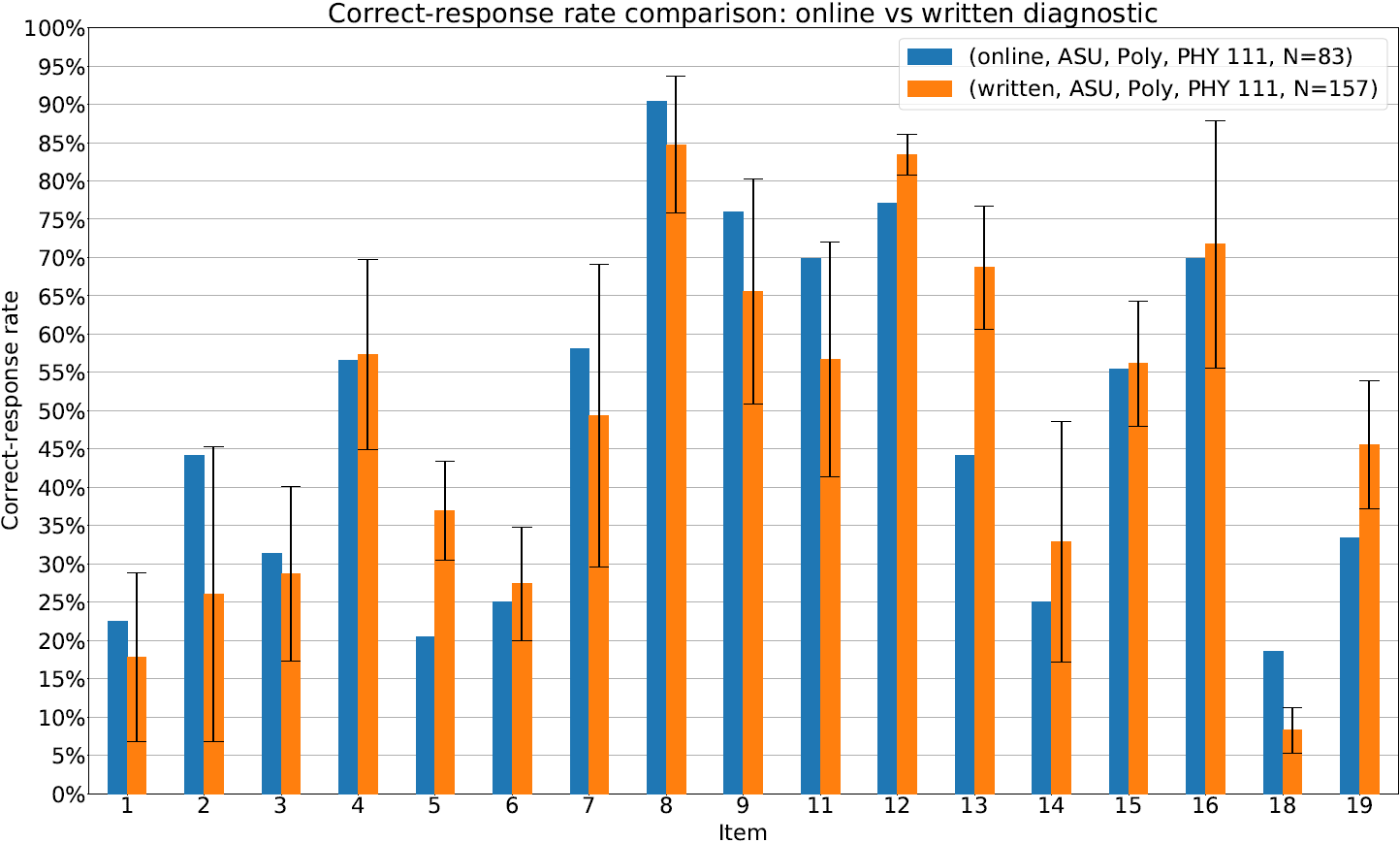 [S2019, F2019, S2020]
Online vs hand-written diagnostic  Comparing correlations and performance predictionTrigonometry, algebra, geometry, and graphing
Comparing the hand-written diagnostic to the online versionPredicting course diagnostic performance
Taking the course score on a single item and predicting the overall course score on the remaining items
2 Trigonometry problems
1 graphing problem
2 geometry problems
4 algebra problems
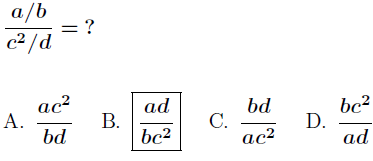 ?
Comparing the hand-written diagnostic to the online versionPredicting course diagnostic performance
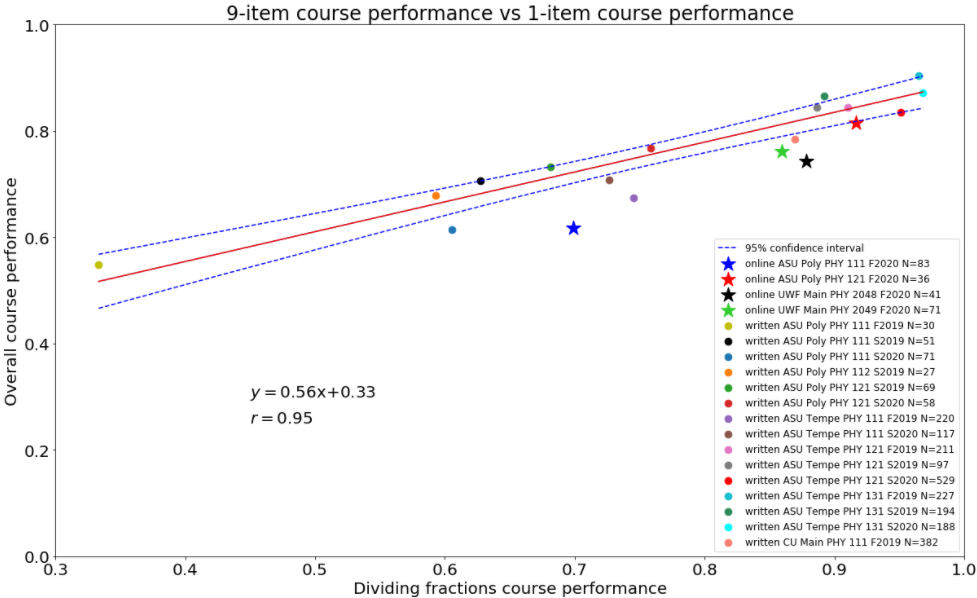 Course performance on entire diagnostic (without the predictor item)
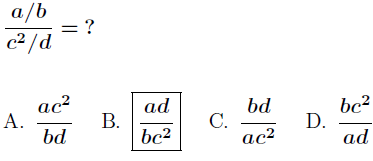 Course performance on the predictor item
Comparing the hand-written diagnostic to the online versionPredicting course diagnostic performance
Taking a student’s response on a single item (incorrect or correct) and predicting the student’s overall score on the remaining items
2 Trigonometry problems
1 graphing problem
2 geometry problems
4 algebra problems
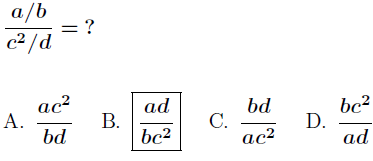 ?
Comparing the hand-written diagnostic to the online versionStudent performance correlations (math items only)
Hand-written diagnostic
Online diagnostic
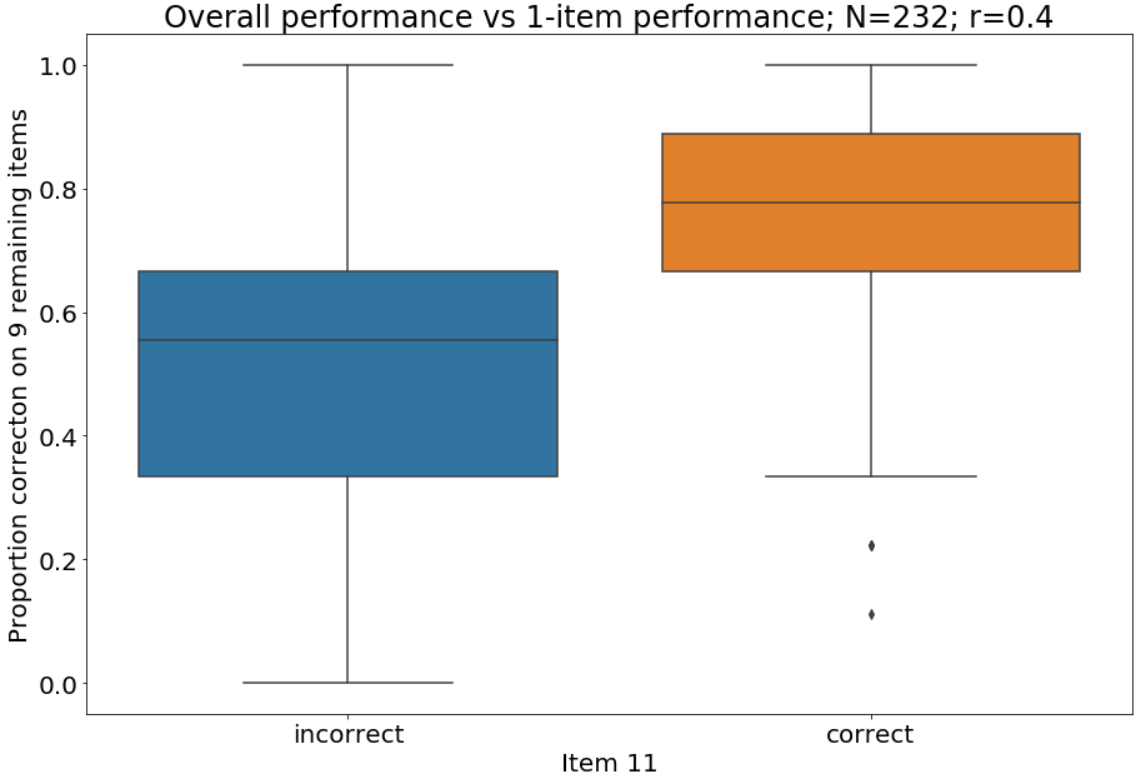 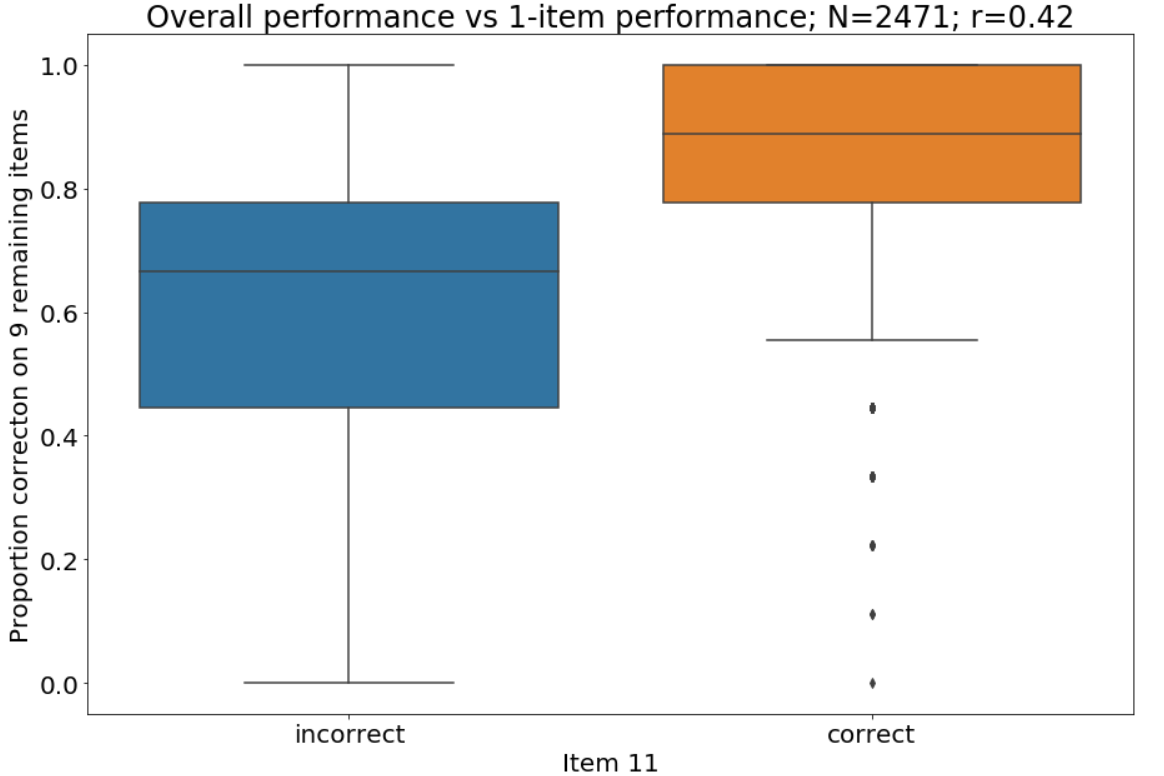 Student performance on entire diagnostic (without the predictor item)
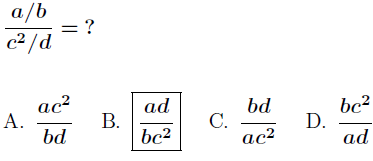 Student performance on the predictor item
Physics portion of the online diagnosticFour problems on Newton’s 2nd and 3rd laws
Online diagnostic physics problemsNewton’s second law (PHY1)
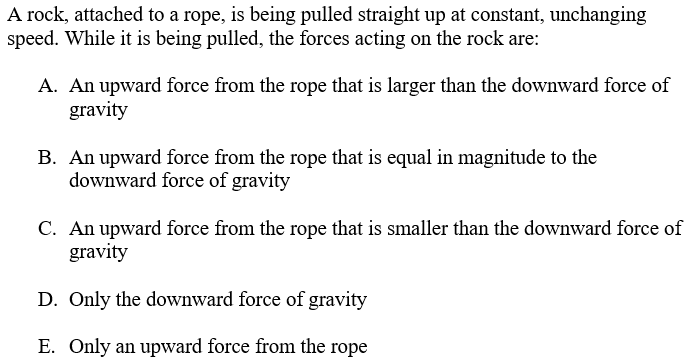 Correct-response rates: 14% - 39%
Online diagnostic physics problemsNewton’s second law (PHY2)
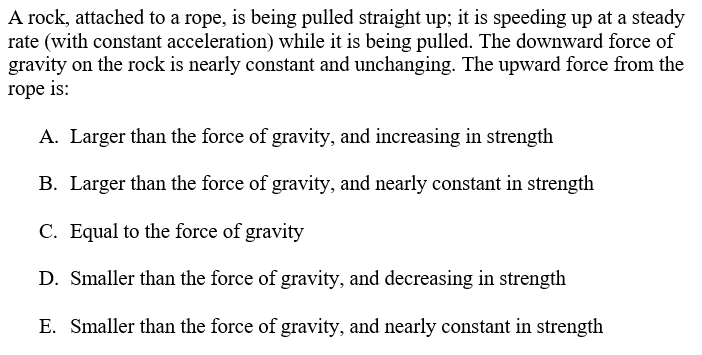 Correct-response rates: 24% - 47%
Online diagnostic physics problemsNewton’s third law (PHY3)
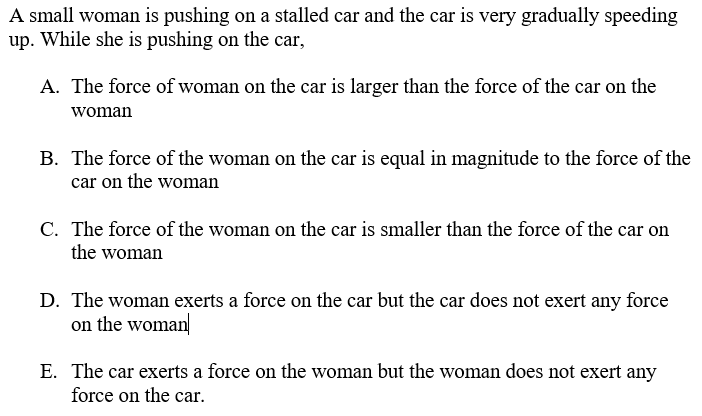 Correct-response rates: 13% - 50%
Online diagnostic physics problemsNewton’s second law (PHY4)
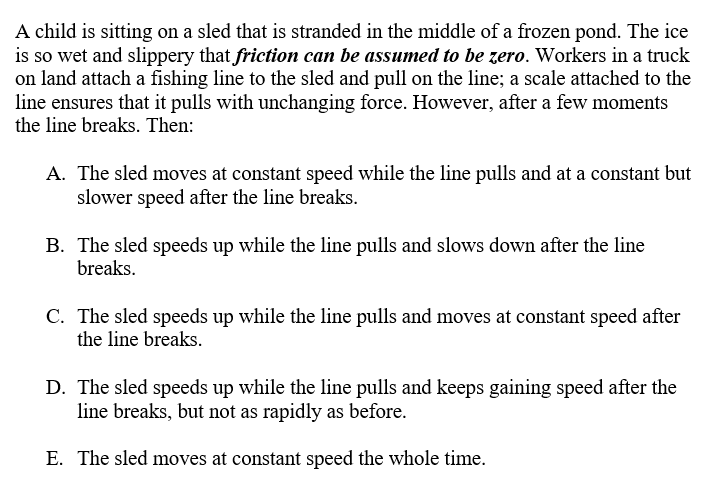 Correct-response rates: 17% - 50%
Comparing student performance on the physics and math portion of the online diagnostic
Online diagnostic physics problemsMath vs physics performance
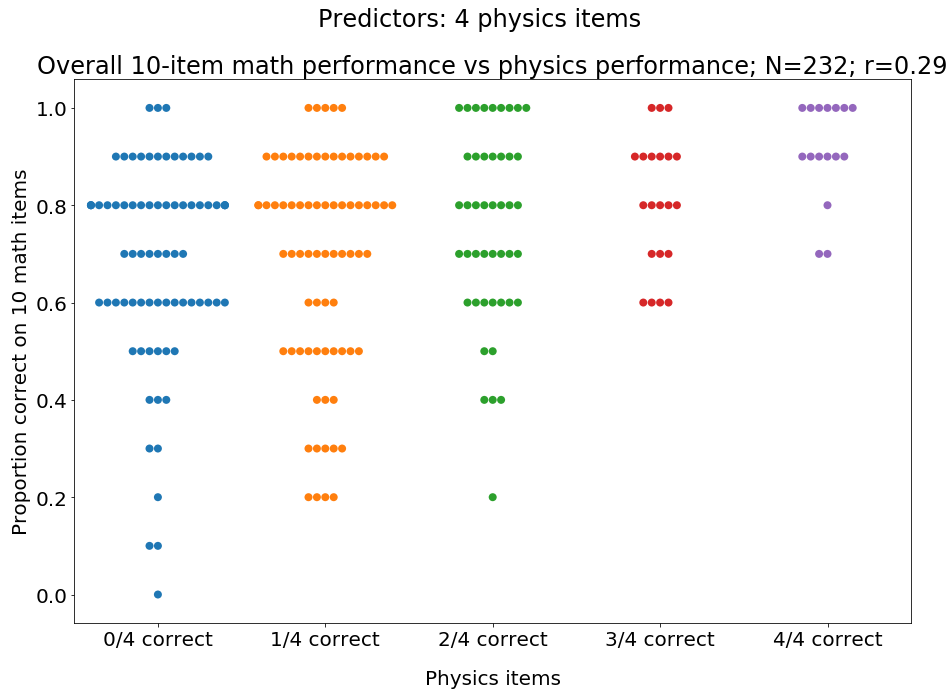 Summary
Our new online diagnostic appears comparable to our hand-written diagnostic in measuring and predicting students’ mathematical preparedness 
Performance on the physics items is correlated (r≈0.3) with performance on the mathematics items
Larger sample sizes and further analysis are needed to characterize these measures with more confidence and detail 
If you would like this diagnostic administered in your university physics course, please email me or David Meltzer at:
dhking1@asu.edu
David.Meltzer@asu.edu
Summary
Our new online diagnostic seems to measure and predict the mathematical preparedness of students to a similar degree as our hand-written diagnostic
A larger sample size is desired to fully characterize the capability of making these measurements and predictions using the online diagnostic 
Performance on our conceptual physics problems (Newton’s 2nd and 3rd laws) is significantly correlated with mathematics performance
Comparing the hand-written diagnostic to the online versionInternal consistency (math items only)
Online diagnostic physics problemsNewton’s second law (PHY1)
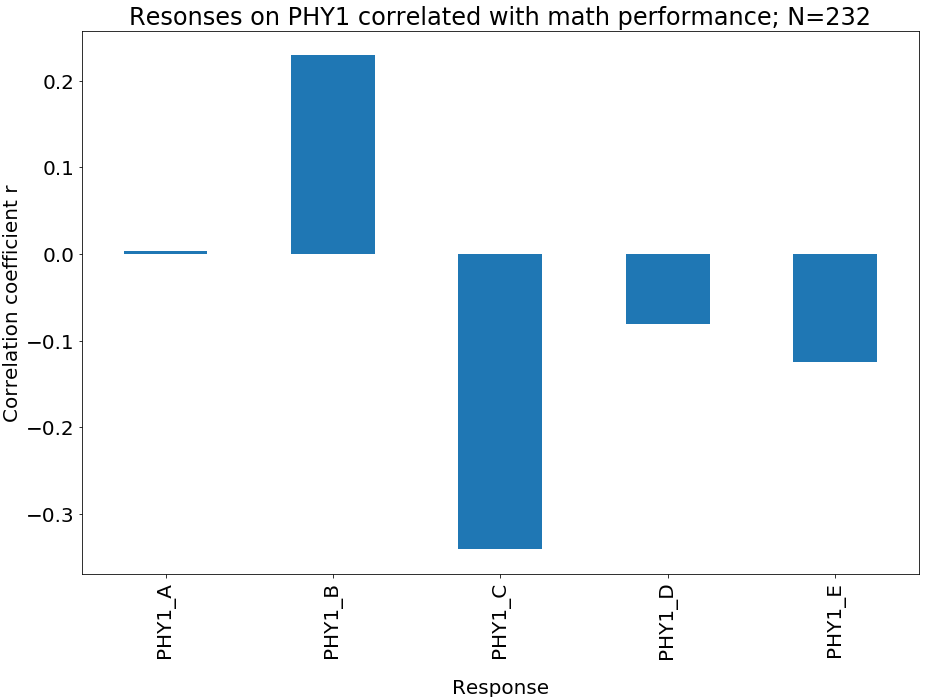 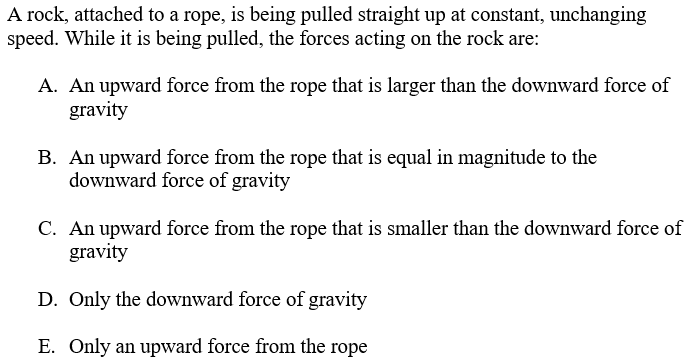 Online diagnostic physics problemsNewton’s second law (PHY2)
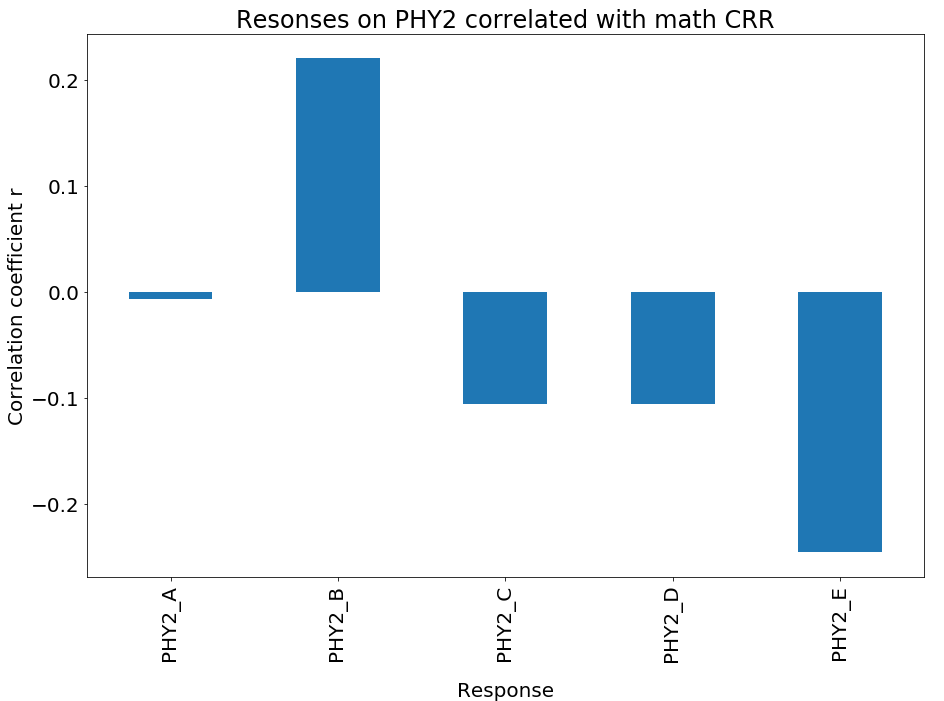 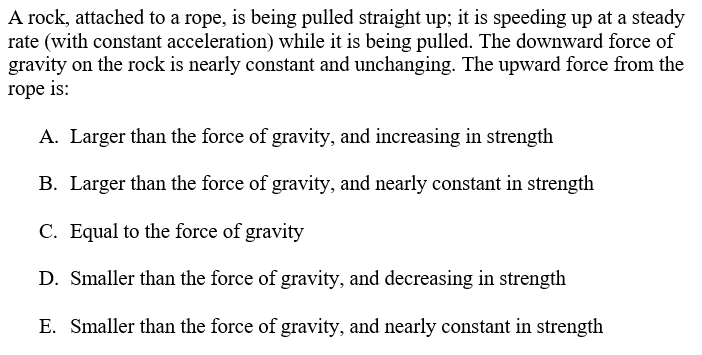 Online diagnostic physics problemsNewton’s third law (PHY3)
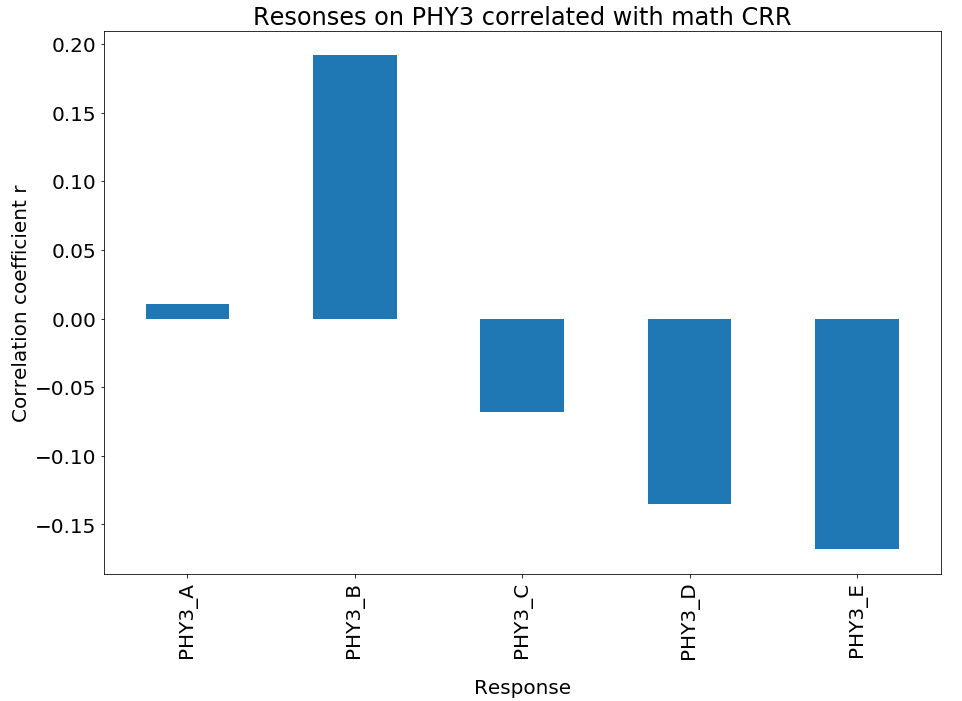 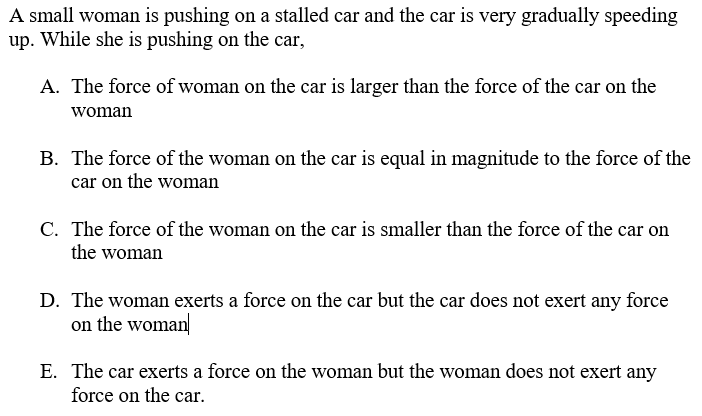 Online diagnostic physics problemsNewton’s second law (PHY4)
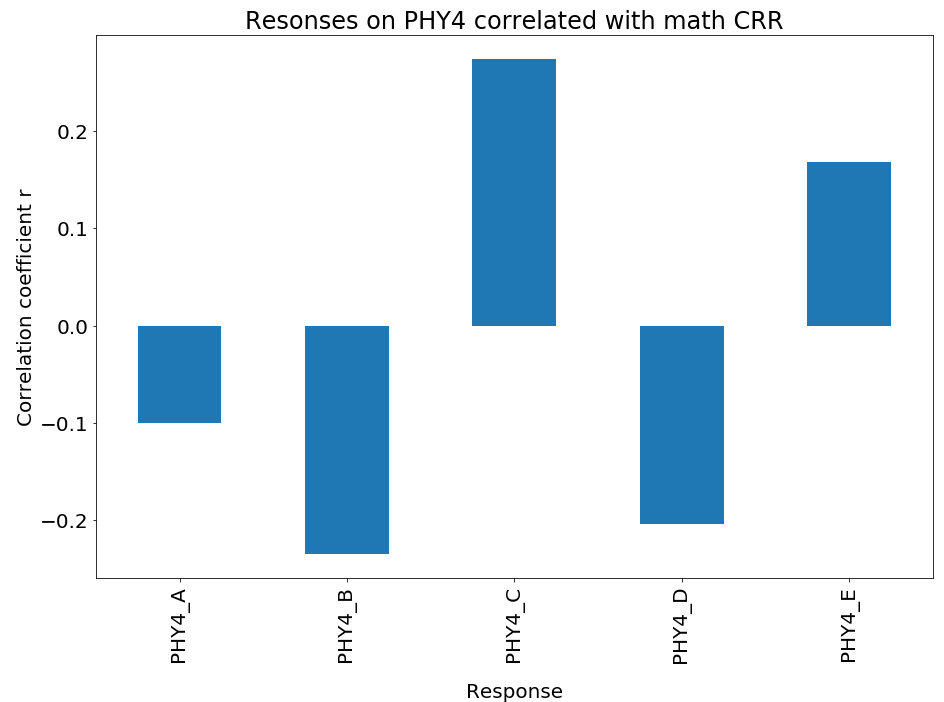 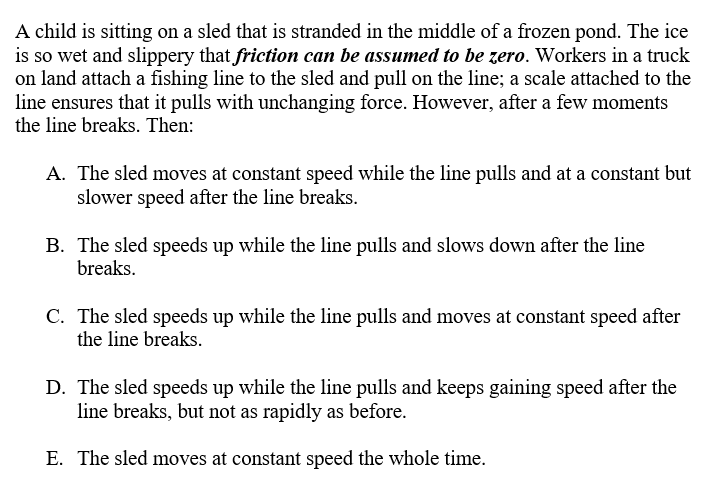 Online diagnostic physics problemsMath vs physics performance
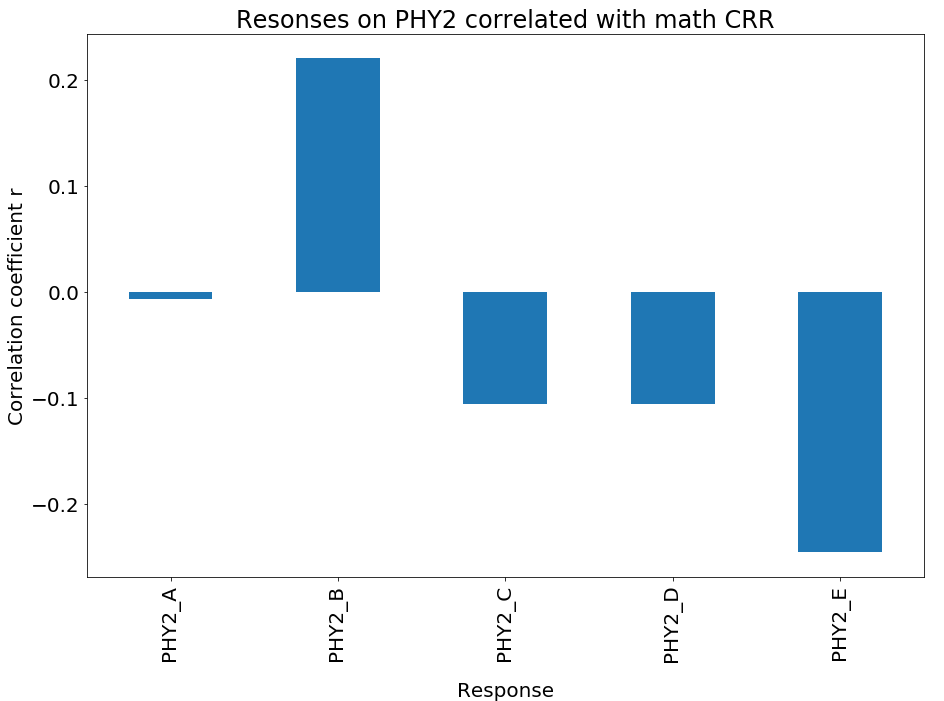 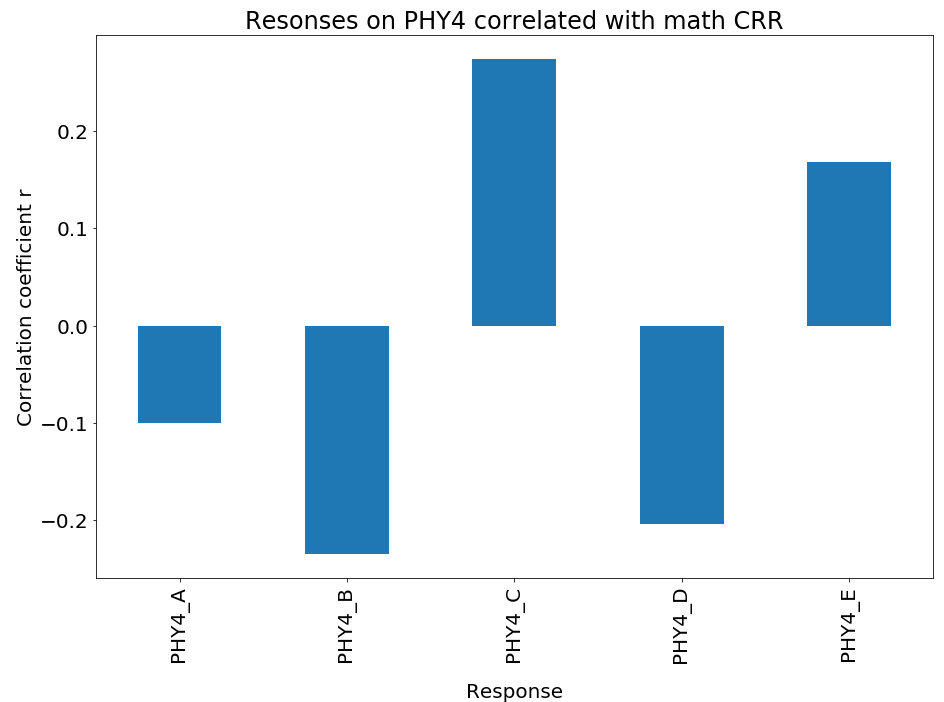 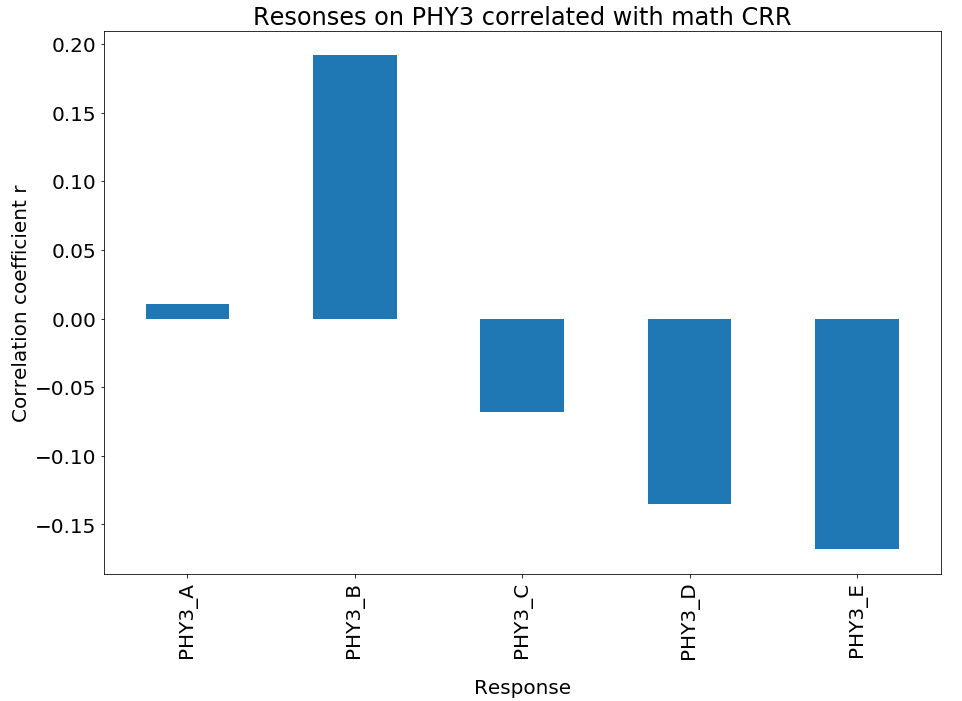 Online diagnostic physics problemsMath vs physics performance
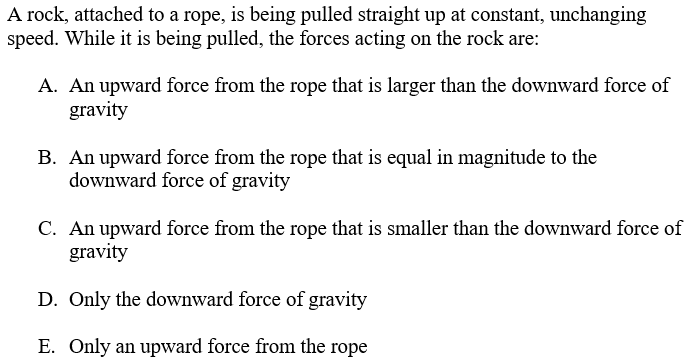 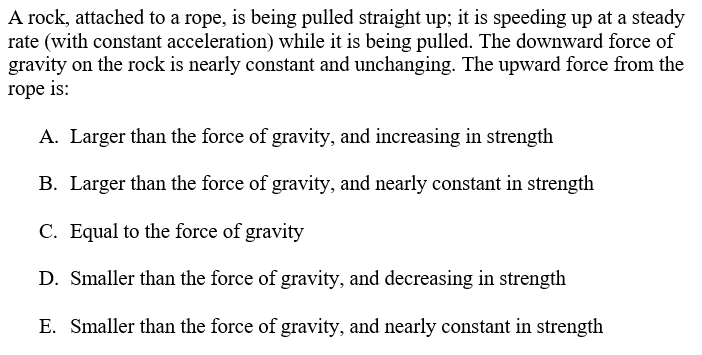 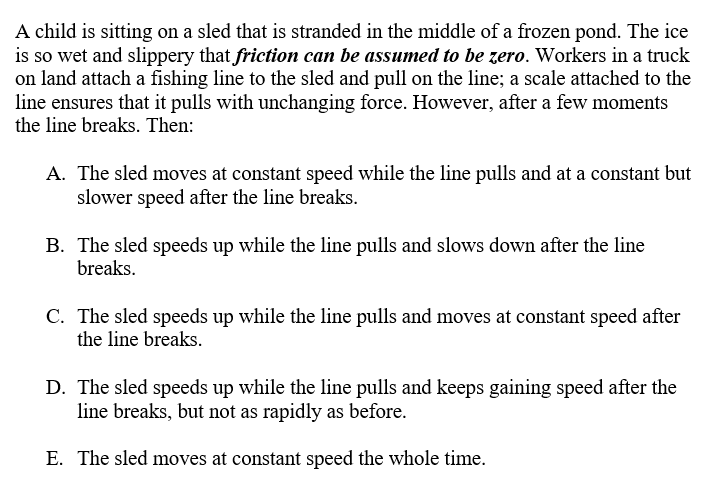 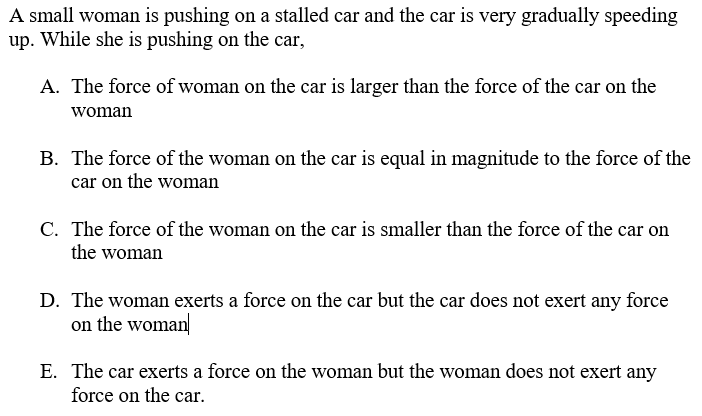 Online diagnostic physics problemsNewton’s second law (PHY1)
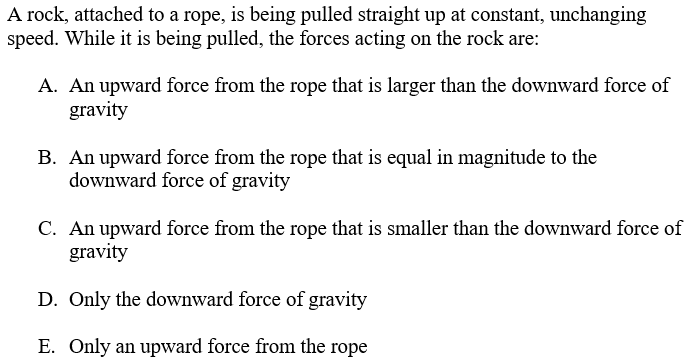 Online diagnostic physics problemsNewton’s second law (PHY2)
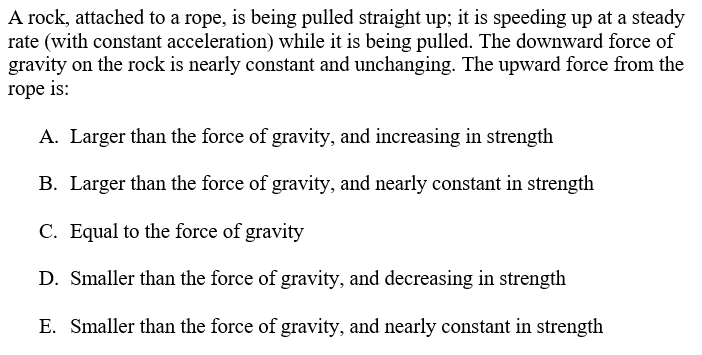 Online diagnostic physics problemsNewton’s third law (PHY3)
Key concept:
Newton’s third law
Steps:
Assess the objects’ motion
Use Newton’s third law to understand what forces are acting on each object
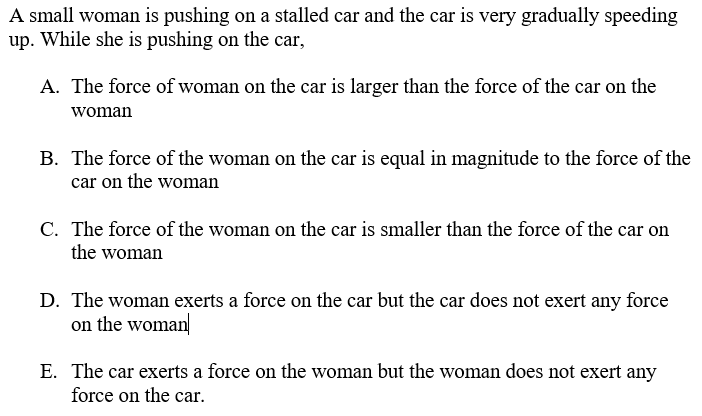 Online diagnostic physics problemsNewton’s second law (PHY4)
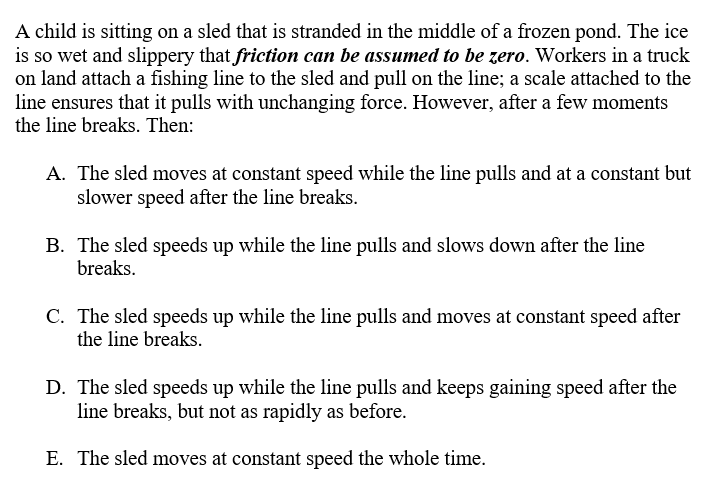